Министерство образования и науки Республики Саха (Якутия)Государственное бюджетное профессиональное образовательное учреждение Республики Саха (Якутия)«Якутский коммунально-строительный техникум»
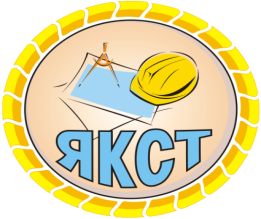 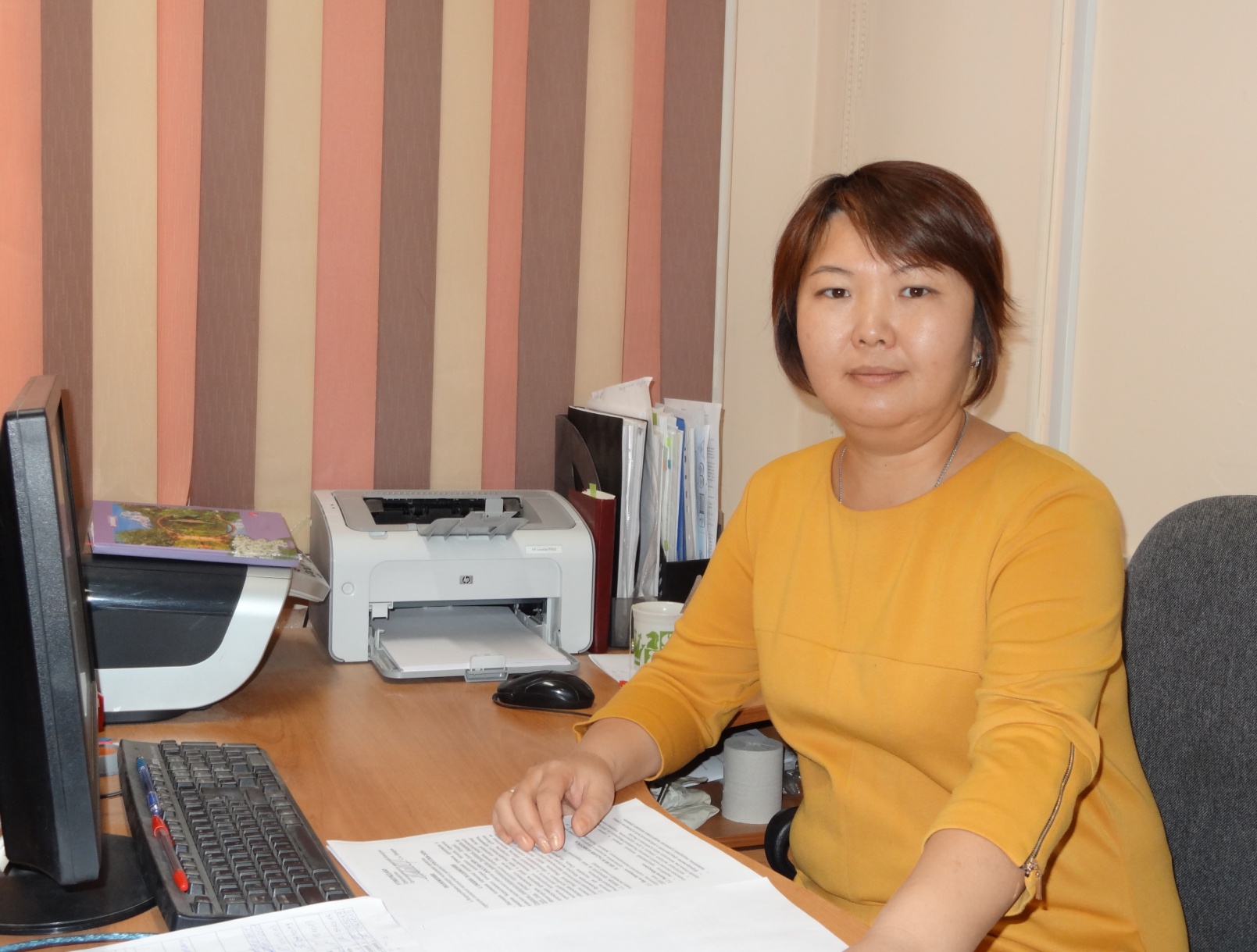 ПОРТФОЛИО
Торонова Баярма Гомпиловна
преподаватель  ГБПОУ РС(Я) «Якутский коммунально-строительный техникум»
Общие сведения.
Ф.И.О.  Торонова Баярма Гомпиловна
Место работы:  ГБПОУ РС (Я) «Якутский коммунально-строительный техникум»
Основное место работы: АО ДСК
Должность- Начальник ОТК и Лаборатории
Должность: Преподаватель
Стаж: Общий трудовой стаж – 16 лет
            Педагогический стаж –  2  года
            В данном ОУ – 2 года
Образование: 2003 г. Якутский государственный университет им. М.К.Аммосова
Специальность: «Производство строительных материалов, изделий и конструкций» 
Квалификация: инженер-строитель-технолог
Претендует на: Соответствие  занимаемой  должности
Профессиональная переподготовка.
2017 г. Удостоверение о краткосрочном квалификации в АНО ДПО «Учебный центр подготовки кадров» по теме «Безопасность строительства и осуществление строительного контроля» (БС-15) – 72 часов.

2018г. Уведомление о включении сведений в Национальный реестр специалистов в области строительства в Ассоциация «Общероссийская негосударственная некоммерческая организация- общероссийское отраслевое объединения работодателей» по виду деятельности «Организация выполнения работ по строительству, реконструкции, капитальному ремонту объектов капитального строительства» с присвоением идентификационного номера Специалиста С-14-145233
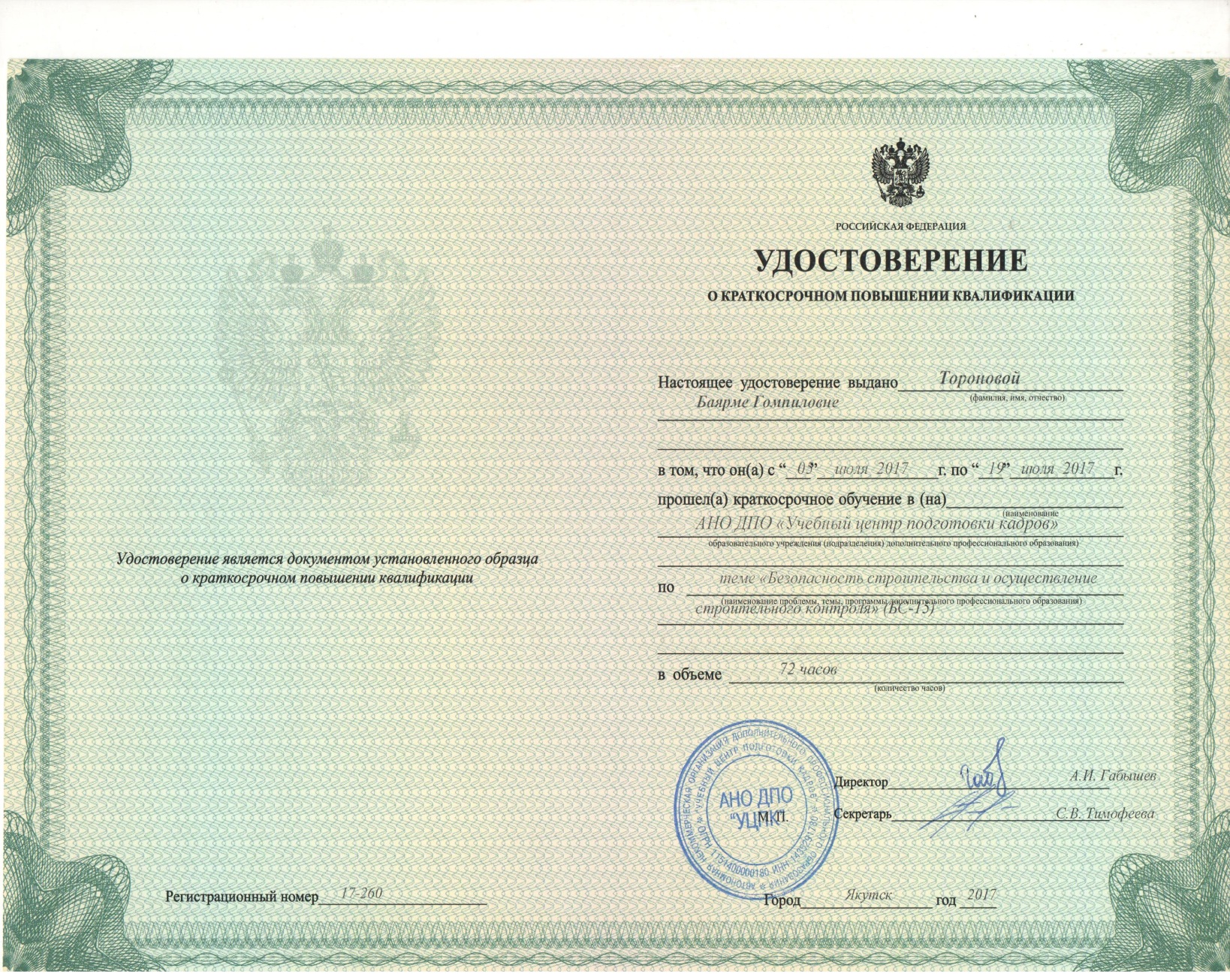 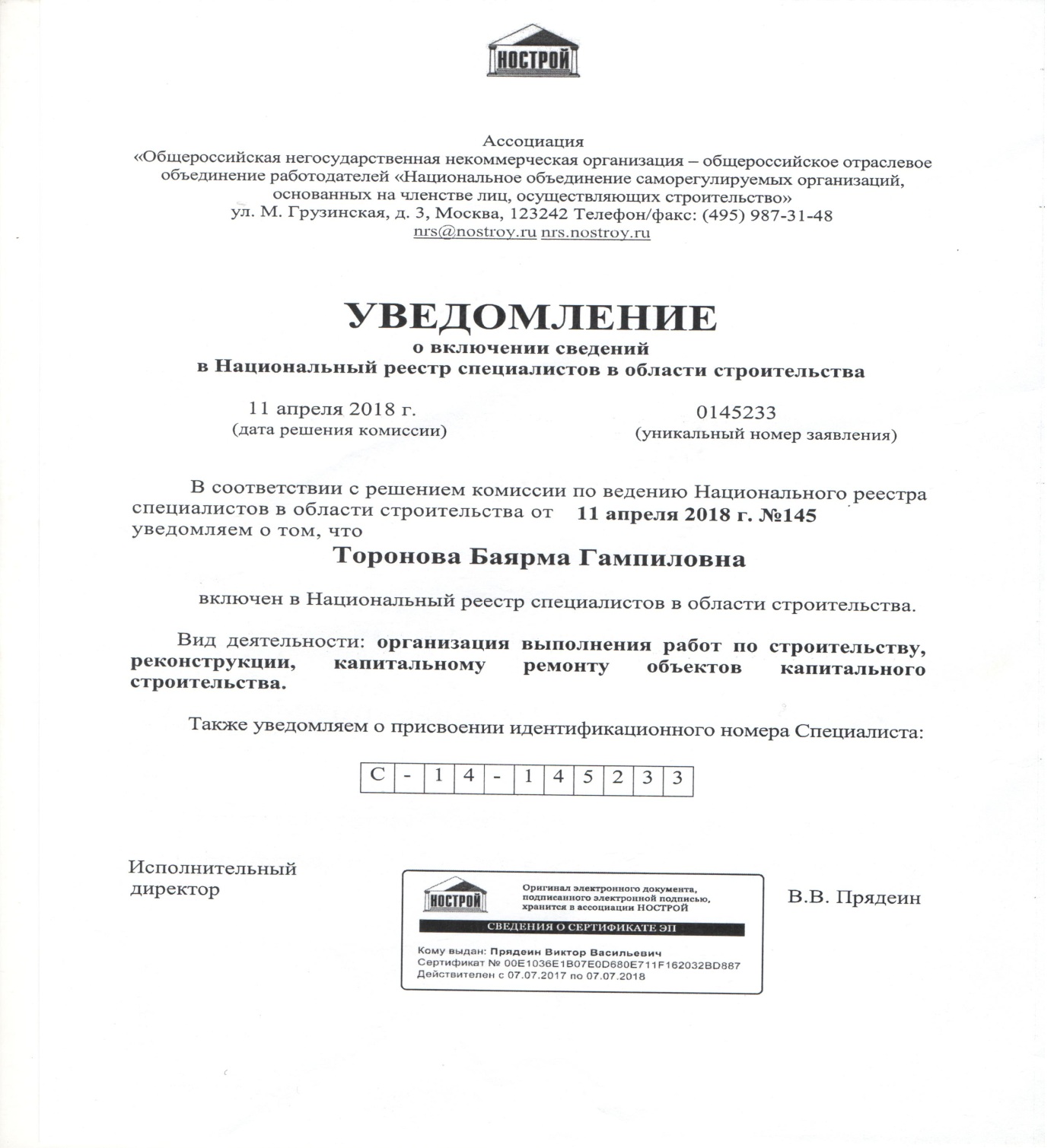 Результаты учебной деятельности по итогам мониторинга ПОО.
Преподаваемая учебная дисциплина: «Материаловедение»,«Технология строительного производства»,«Спецтехнология», профессиональный модуль ПМ02 «Выполнение бетонных и опалубочных работ.
Группы, в которых преподает аттестуемый работник, их специализация  :
-  Материаловедение, Спецтехнология (Бетонщик -2,3разряд-2017,2018,2019гг.) – очное, краткосрочные курсы;
-  Материаловедение,Спецтехнология (Формовщик изделий, конструкций и стр. материалов -2 разряд -2018г.)- очное обучение, краткосрочные курсы;
- ПМ 02 «Выполнение бетонных и опалубочных работ»( МОР-18) - очное обучение;
- Учебная практика (Бетонщик, формовщик, МОР)
Показатель «Динамика учебных достижений обучающихся  очного отделения»  за  2017-2019 учебный год.
Диаграмма успеваемости очного обучения на 2017 - 2019 уч.гг.
Учебная практика в лаборатории АО «ДСК»
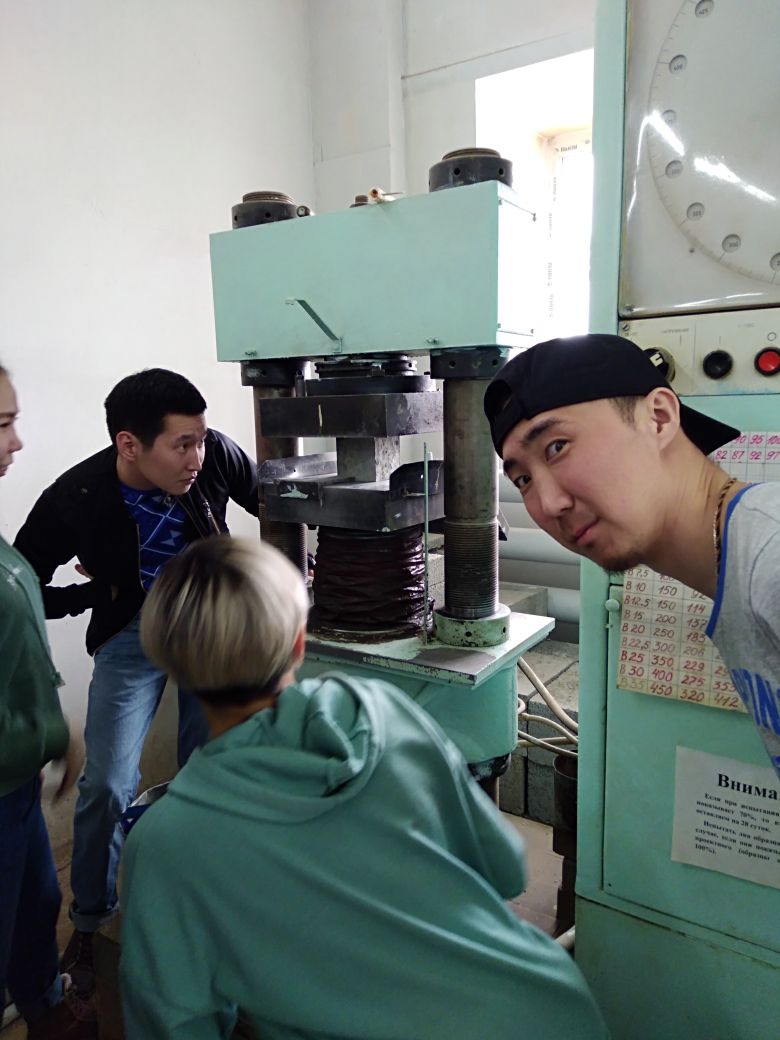 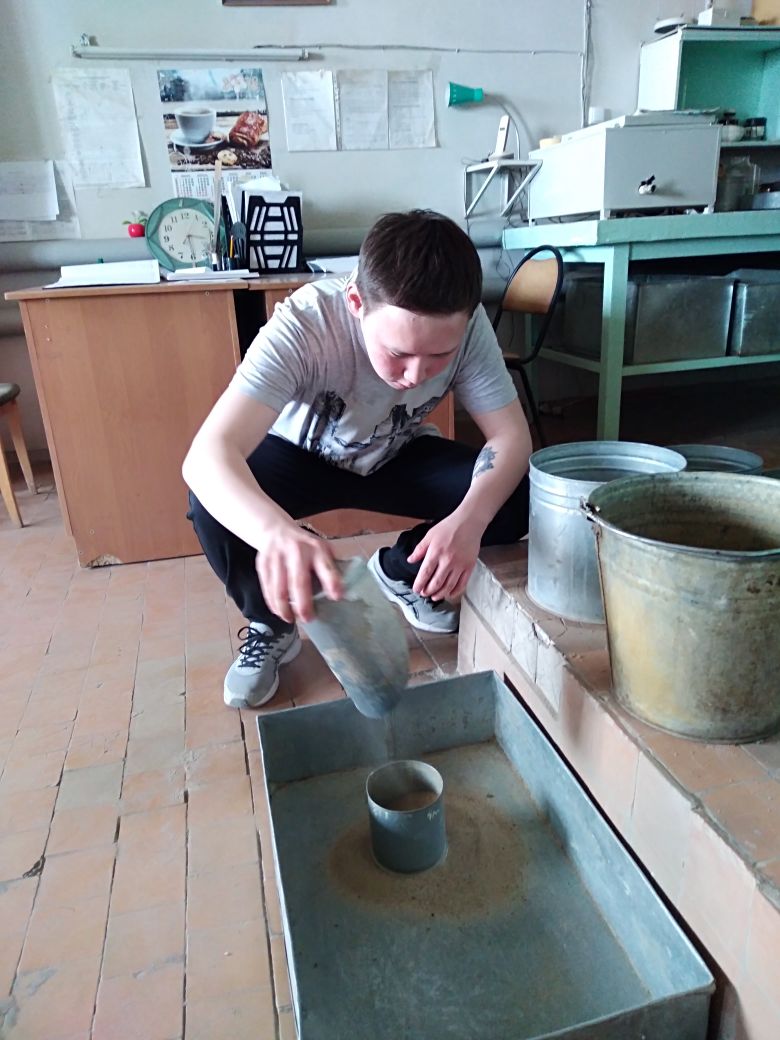 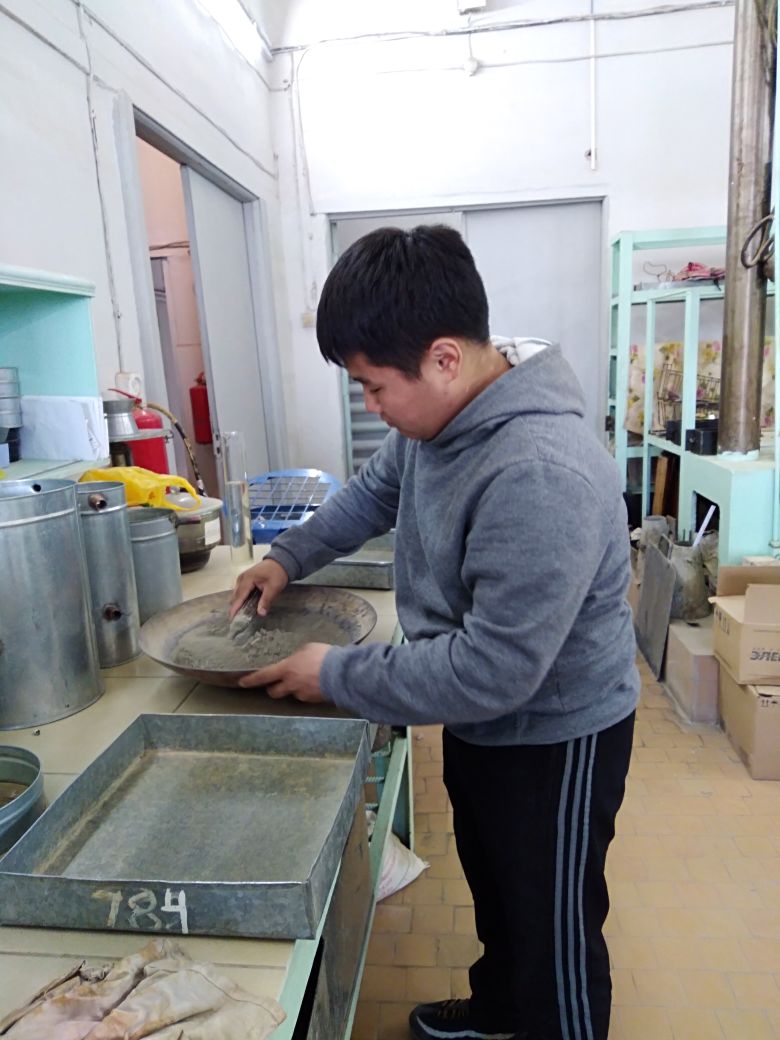 Дуальное обучение студентов на АО ДСК
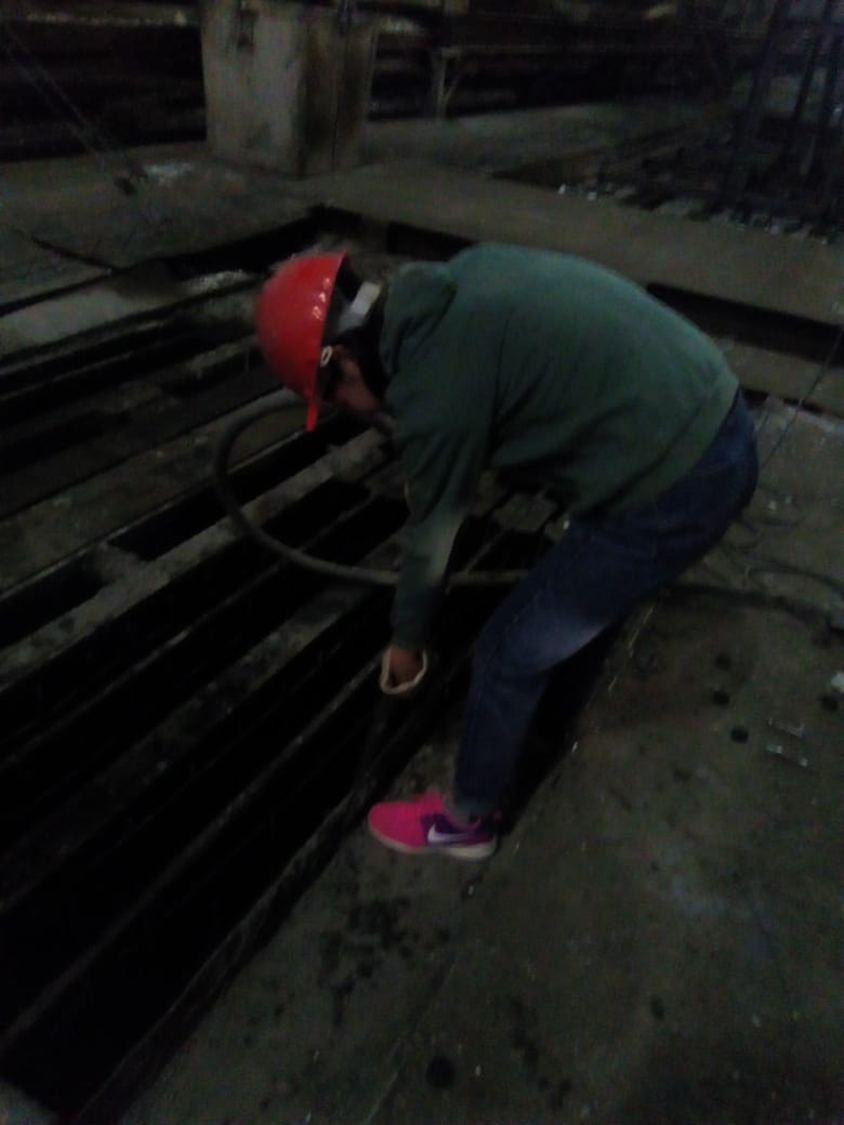 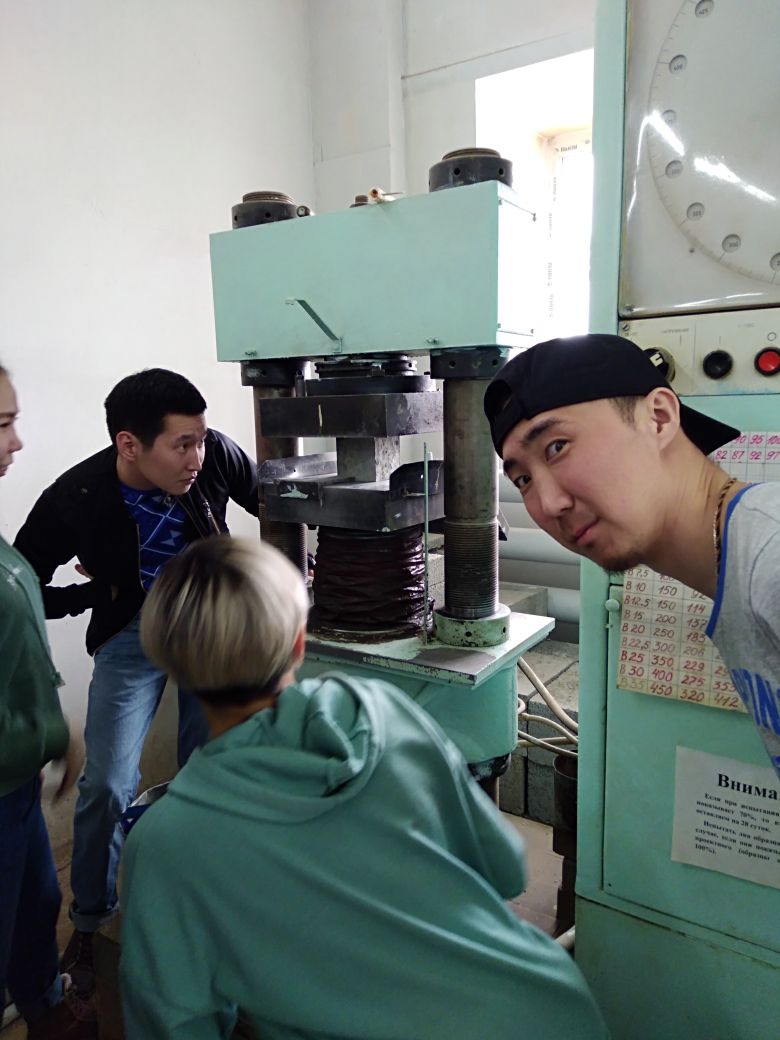 Учебная практика в лаборатории АО ДСК
Группа МОР-18
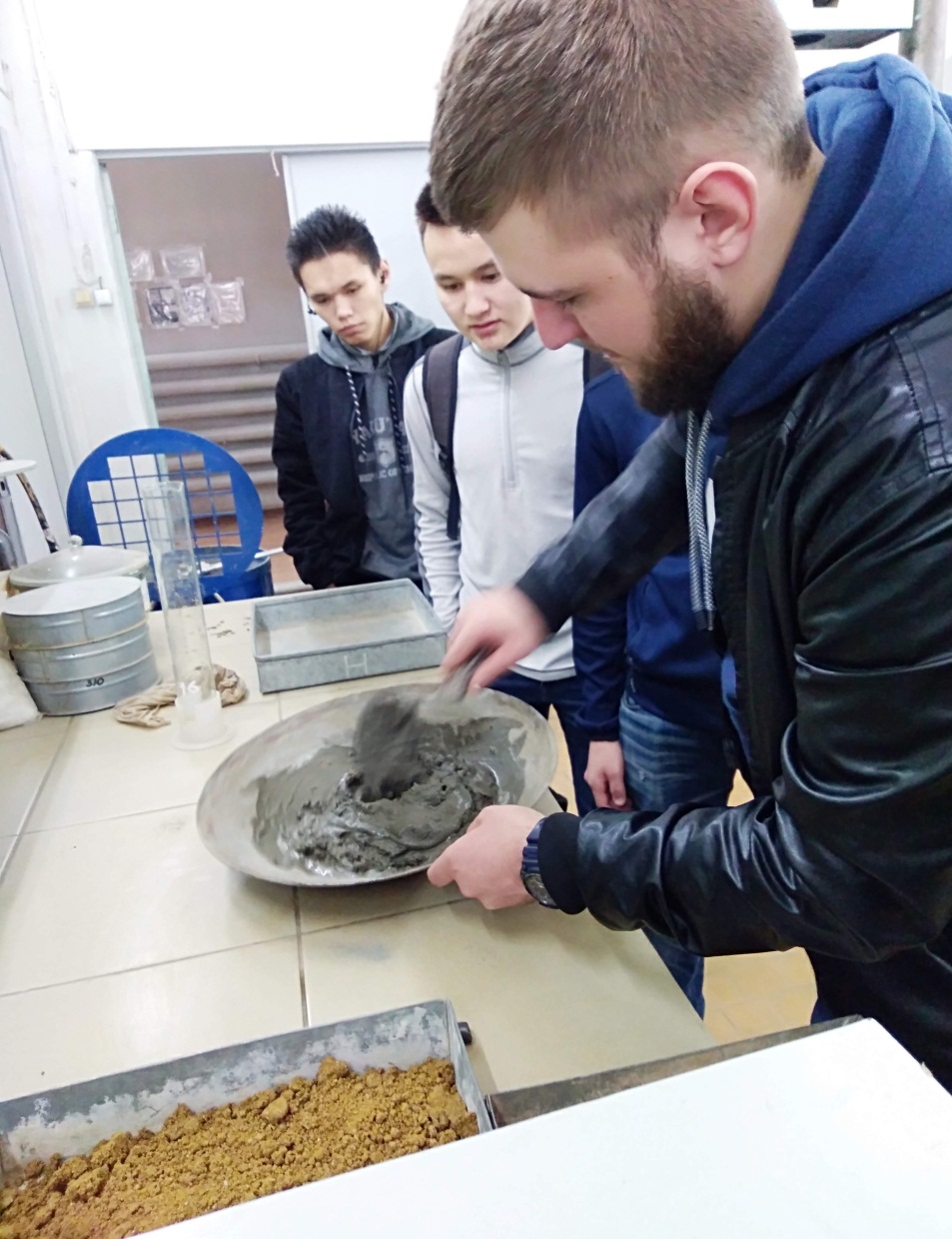 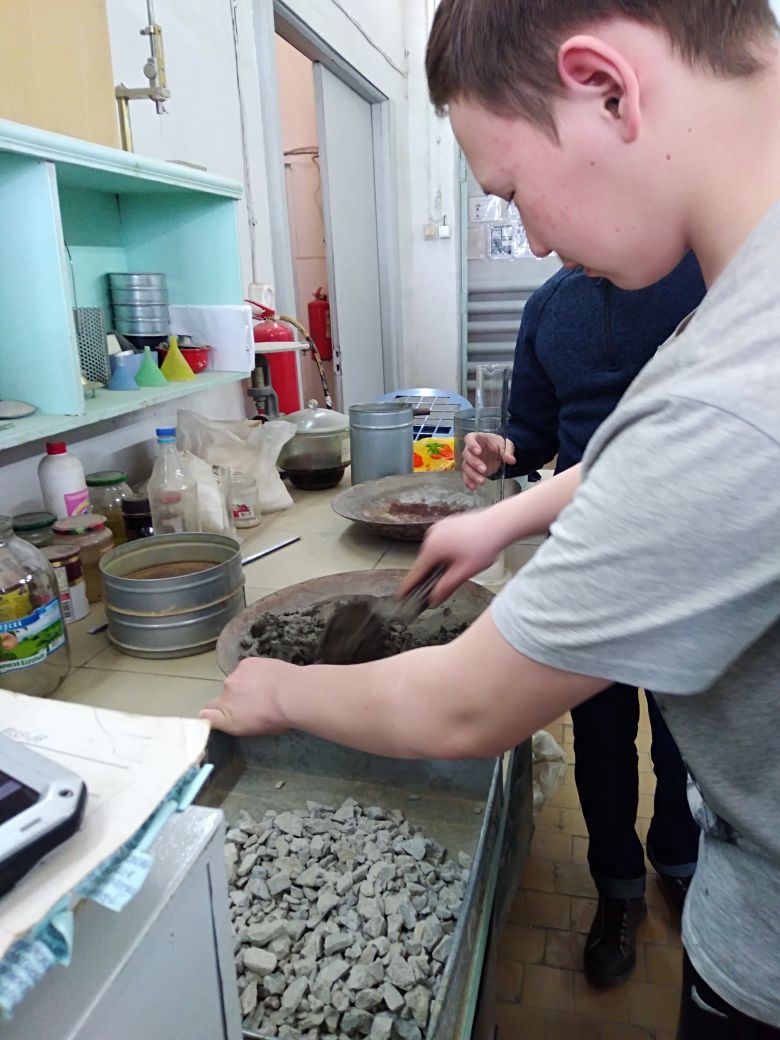 Награды за профессиональную деятельность
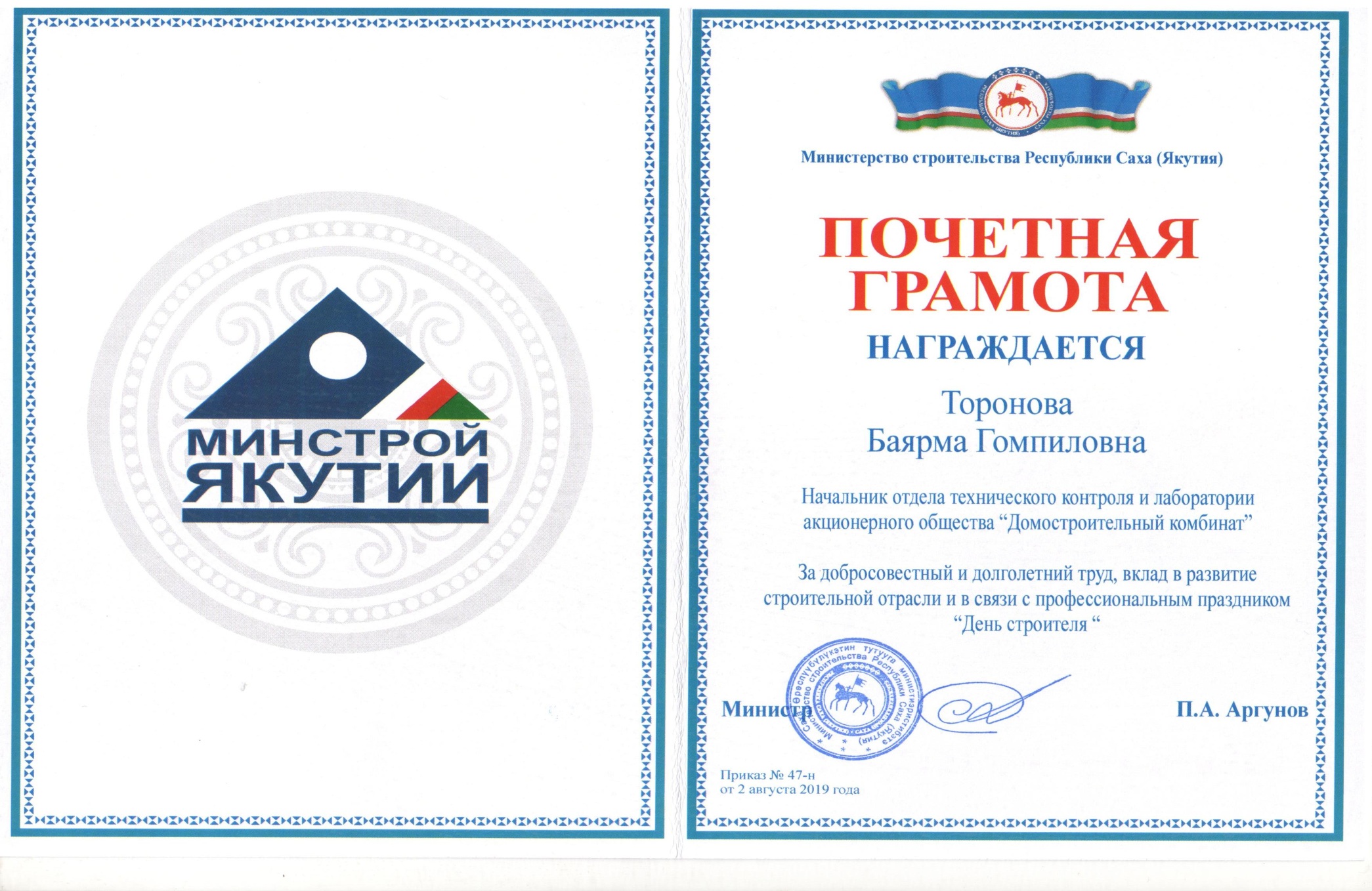 Спасибо за внимание !!!